Государственное  бюджетное  дошкольное 
образовательное учреждение «Детский сад №2«Иман» ст. Шелковская Шелковского муниципального района»
Портфолио
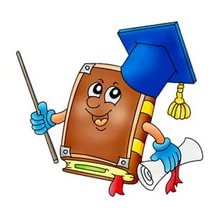 Воспитатель
Лилаева Хава Маерсолтаевна
Содержание
Мое профессиональное кредо
Общие сведения
 Образование 
 Сведения о повышении квалификации
Принципы педагогической деятельности
Самообразование 
Развивающая предметно-пространственная среда
Участие в методической работе детского сада
Использование МКТ в образовательном процессе
Список используемых Интернет - ресурсов
Современные образовательные технологии в моей работе
 Участие в конкурсах
Фотоматериалы
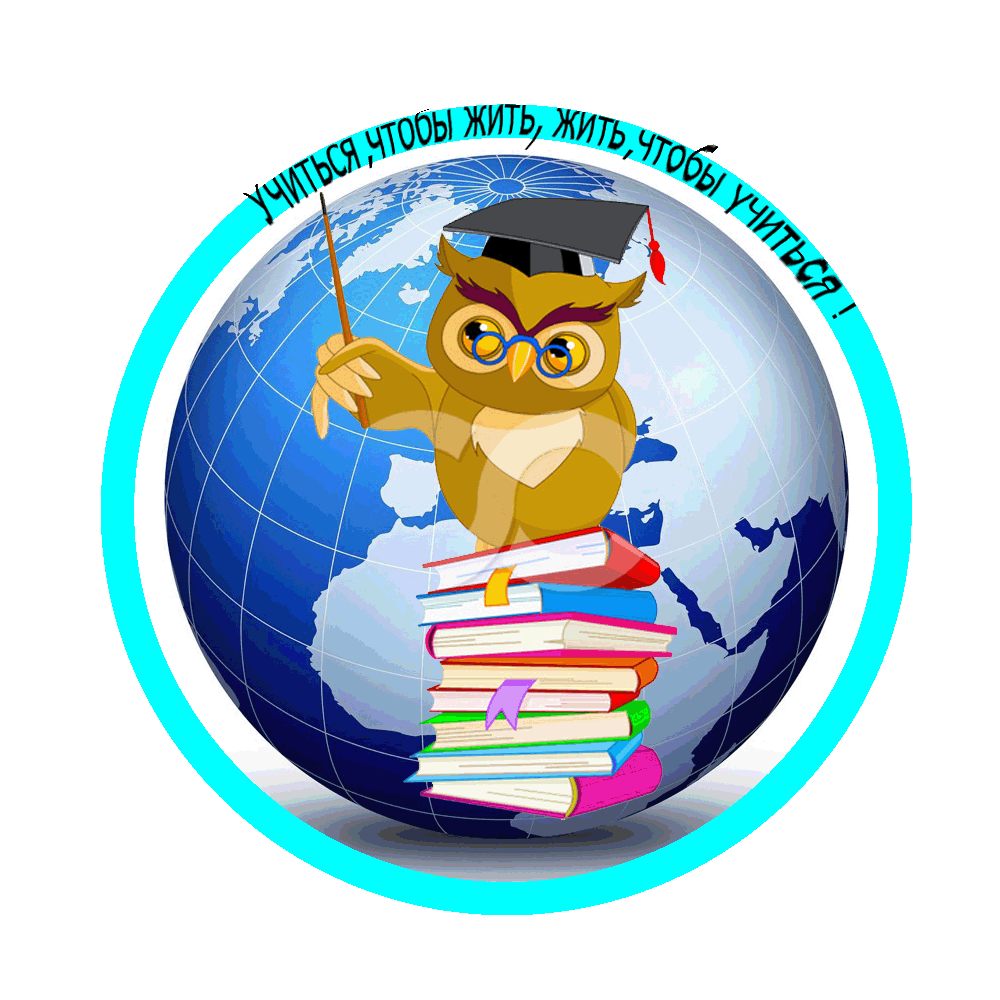 Мое педагогическое кредо
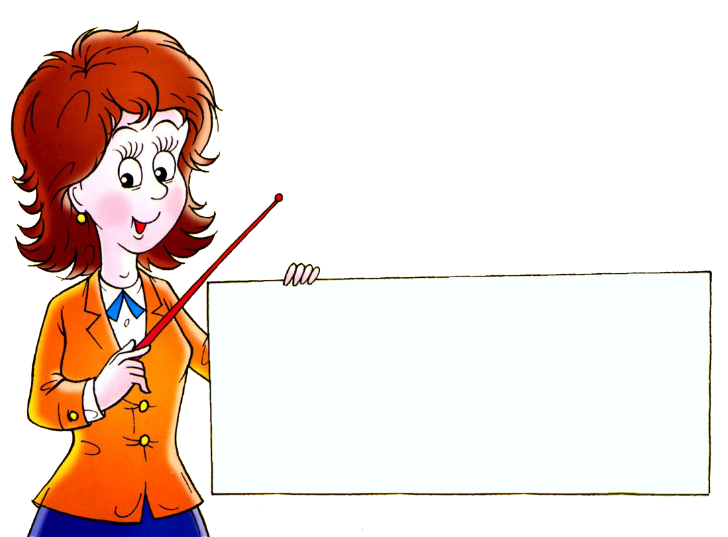 дети должны жить                          в мире красоты, фантазии и творчества
Общие сведения
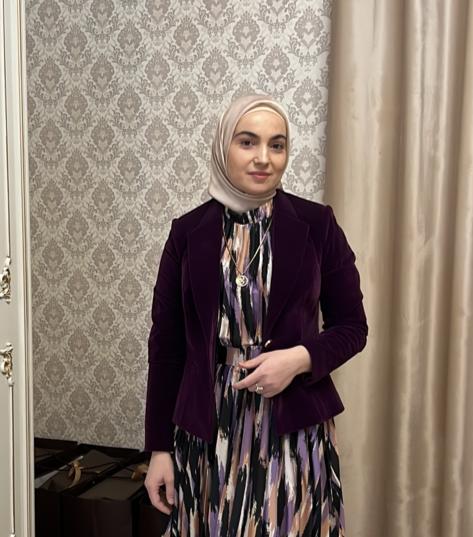 Дата рождения: 3 июня 1991
Место работы: ГБДОУ №2 «Иман» ст. Шелковская 
Занимаемая должность:  воспитатель   Стаж работы:
 а) общий стаж 12 лет 
 б) педагогический   9 лет
 Аттестация: соответствие занимаемой должности
Образование
Образование: высшее
Наименование учебного заведения: МГТА г.Махачкала
Дата окончания учебного заведения: 15 мая 2015г.
Специальность: педагогика и психология
Квалификация: педагог психолог
Сведения о повышении квалификации
Принципы педагогической деятельности
Планирование образовательной деятельности на основе индивидуальных особенностей каждого ребенка
 Поддержка инициативы детей в разных видах деятельности
 Содействие и сотрудничество детей и взрослых
 Полноценное проживание ребенком всего этапа дошкольного детства
 Формирование познавательных интересов познавательного действия в разных видах деятельности
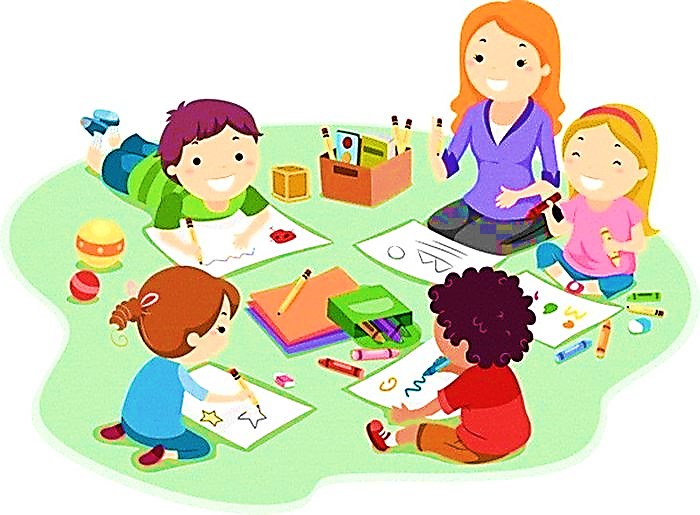 Самообразование
Развивающая предметно – пространственная среда
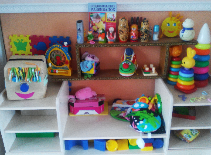 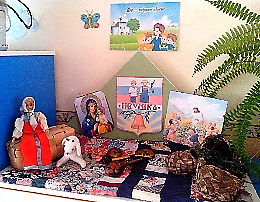 Позволяет каждому ребенку найти занятие по душе
Учит взаимодействовать со взрослыми и сверстниками, помогает понимать и оценивать их чувства и поступки
Способствует накоплению социального опыта
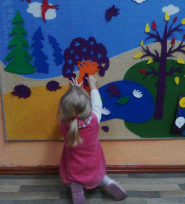 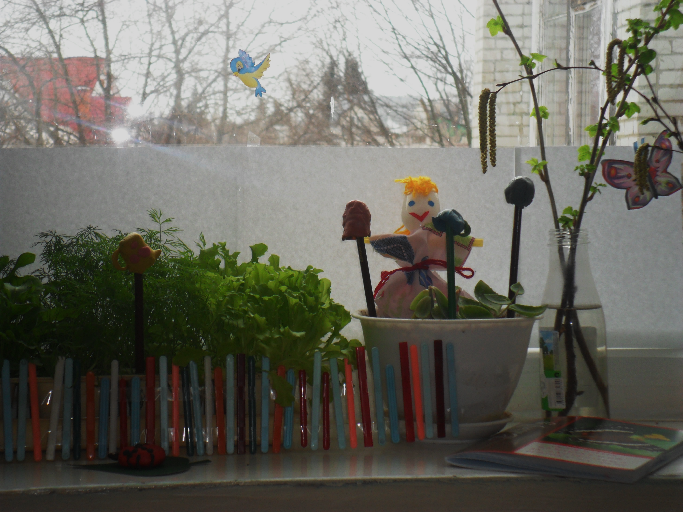 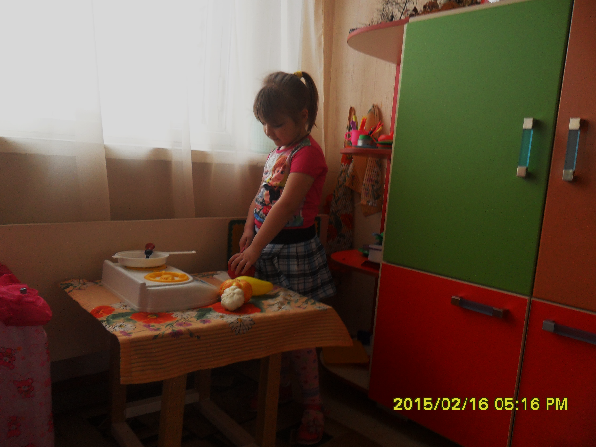 Участие в методической работе детского сада
Проведение открытых мероприятий
Мастер – классы для воспитателей
 Консультации для воспитателей и родителей
4.   Выступления на педсоветах, семинарах ДОУ
5.   Участие в праздниках
Список используемых Интернет - ресурсов
Современные образовательные технологии в моей работе
Здоровьесберегающие 
технологии
Исследовательская деятельность
Образовательные технологии
Игровые технологии
Проектная деятельность
Технология проблемного обучения
Участие в конкурсах
Фотоматериалы
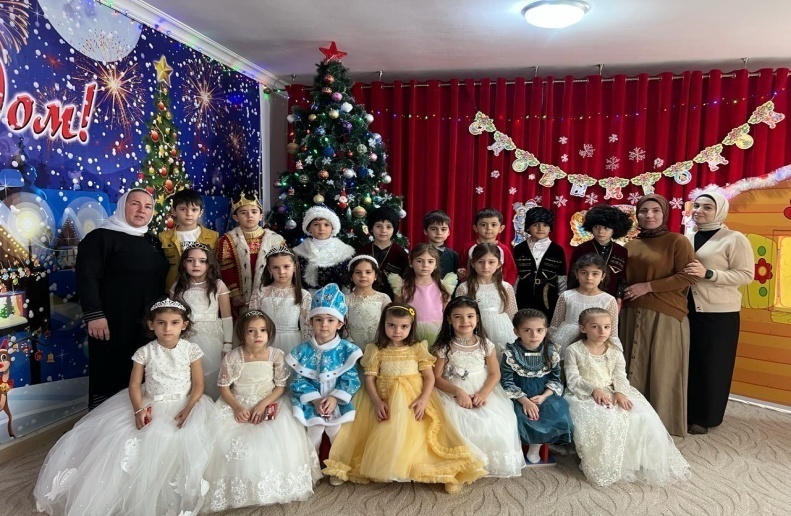 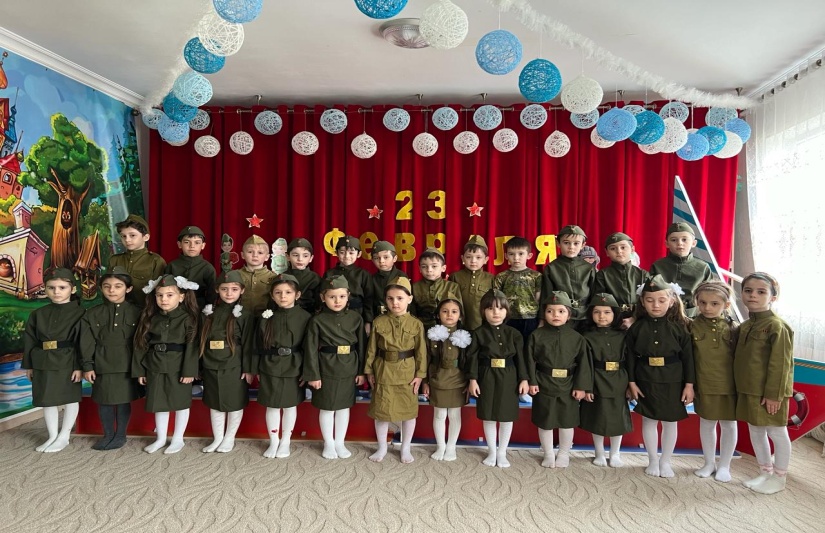 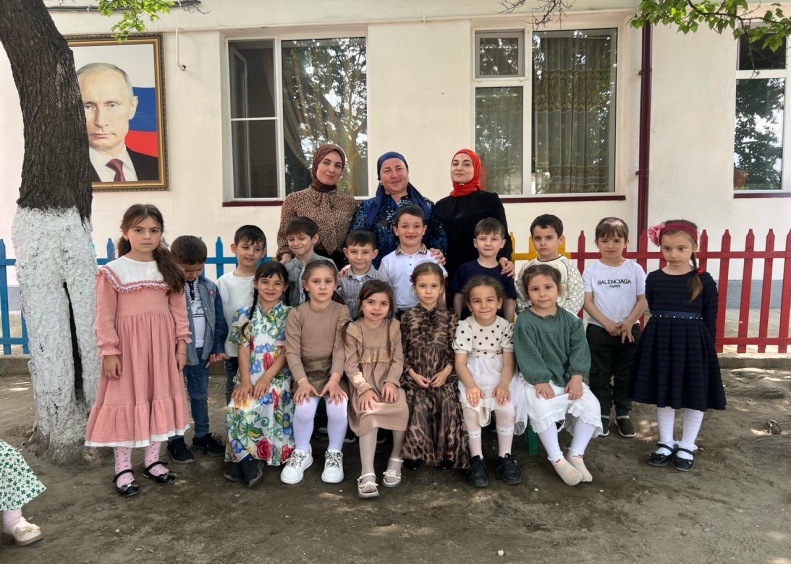 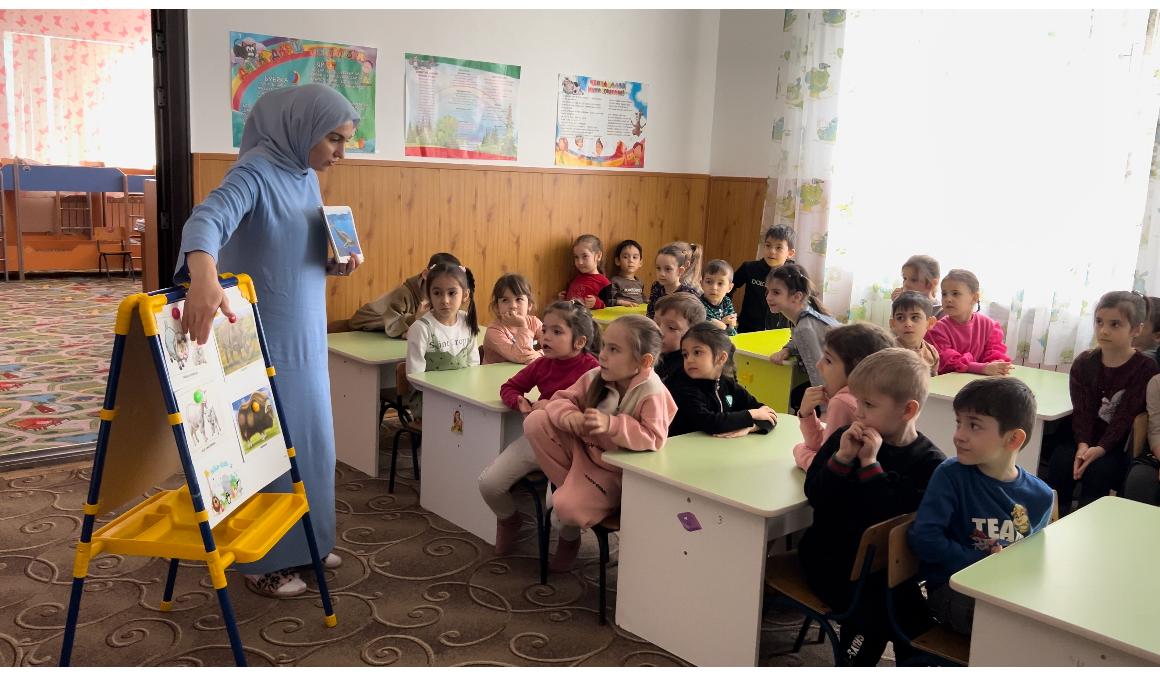